Әл-Фараби атындағы Қазақ ұлттық университеті
Дәстүрлі ұғымдардың уәжділігі. Академик Р.Сыздықтың «Сөз сыры» еңбегі бойынша талдау жасау
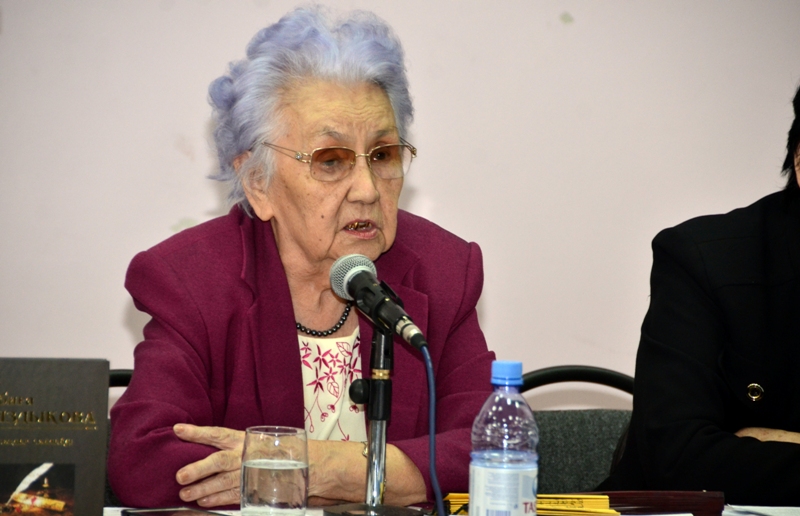 Қарасай Нұрбибі
МО17
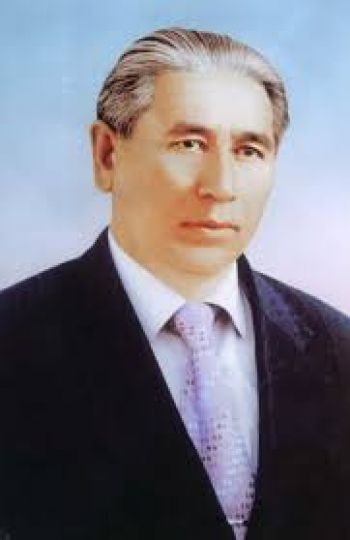 Академик І.Кеңесбаев: «Қазақ тіліндегі бір де бір сөз, не фраза кездейсоқ, қалай болса, солай жасала салмаған. Бәрінің де жүйесі бар: түпнегізі бар, себеп-салдары бар. Қоғам өміріндегі, халық тарихындағы неше түрлі әдеби, мәдени, рухани процестердің ізі көп жерлерде тілден де орын тебеді. Мұның неше алуан дәлелін тілімізде қолданылатын қайсыбір фразалардан да табамыз. Әрқилы әлеуметтік факторларға байланысты туған көптеген фразалардың о бастағы мағынасы әлденеше жүздеген жылдарды артқа тастаған соң, көмескілене бастайды. Тіпті, оның қайсыбір компоненттері әлі мүше ретінде ғана тіркесіп, тірлік кешеді. Бұлар қай кезде, қандай жағдайға байланысты, қалай пайда болған деген мәселелердің басын ашу оңай шаруа емес», – деп фраземалардың пайда болу уәждерін табудың өзіндік қиындықтары барын айтады.
Лингвистикалық тұрғыдан алғанда, сөздің уәжділігі – бұл оның мағынасының атау беру сәтіндегі немесе белгілі бір даму кезеңіндегі оның тұлғасымен немесе бастапқы сөздің мағынасымен заңды тарихи байланыстылығы болып табылады.
Алғы сөзден
Қалың жұртшылық, оның ішінде жастар мен мектеп оқушылары сүйіп оқитын батырлар жырлары мен лирикалық эпостарда, ХV-ХІХ ғасырларда өмір сүрген қазақтың ақын-жырауларының өлең-толғауларында, бағзы заманнан келе жатқан мақал-мәтелдерде, сондай-ақ кейбір ежелден қалыптасқан сөз тіркестерінің құрамында бұл күнде аса көп қолданылмайтын, мағынасы күңгірт тартқан немесе мүлде түсініксіз біраз сөздер кездеседі.Мысалы, батырлар жырларында жиі кездесетін:
Мінгенде аты ала-ды,
Қылшық жүні қара-ды, - 
деген жолдардағы ала сөзі қазіргі “шұбар” деген түсті білдіретін сөз емес, “жылқы”, оның ішінде “азбан” деген мағынадағы сөз (ала – алаша – алаша ат: орыстың лошадь дегені осы тіркестен шыққан деген пікірлер бар)
Айбар
Махамбет ақын Исатайдай қолбасшының портретін бергенде:
		Құландай ащы дауыстым,
		Құлжадай айбар мүйіздім!-
дейді. Мұндағы айбар сөзі қазірде айбат, айбын, ызбар сөздеріне мағыналас деп танылады. Бәрінде де “қорқытатын, сұс көрсететін” деген мән бар. Тегі, бұл сөздер мәндес болғанмен, олардың поэтикалық образ жасаудағы салмақтары бірдей еместігі байқалады. Қырғыз тілінде айбар сөзі сұс көрсететін, таяныш-тірек ететін нәрсе мағынасында жұмсалады да, айбат сөзінен бірсыпыра ажылап тұрады. Сірә, қазақ тілінде де бұл екі сөз таза синонимдер емес, яғни мағыналары бірдей емес. Айбар бұл күнде сирегірек қолданылады. Айбар мүйіз жай ғна қорқытатын сұсты мүйіз емес, сүйсіндіре имендірер пішіндегі мүйіз. Сөйтіп, айбар – көбінесе поэтикалық образ жасауға қатысатын, сирек қолданылатын сөз.
Айласу
Шортанбай (ХІХ ғ.) ақында:
		Ақын, шешен көрсем деп,
		Айласпаңдар мендейге, - деген өлең жолдары бар. Мұндайғы айласу етістігі жалпы қолданыста, яғни әдеби тілімізде жоқ мағынасы көпшілікке түсініксіз сөз. Оны диалектолог мамандар Қостанай облысының  Жанкелді ауданында “үйлесу, ұқсау” деген мағынада жұмсалатын жергілікті сөз деп табады. Айласу сөзі тек Қостанайдың бірер ауданында ғана емес, ілгеріректе бүкіл солтүстік, Орталық Қазақстан өлкесі тұрғындарының тіліне тін болған сөз деп тануға болады.
Айып-шамы жоқ
Мұндағы айып сөзі түсінікті, ол араб сөзі болғанымен, қазақ тіліне өте ертеде еніп, мағынасы тұрақталған, туынды тұлғалар жасайтын түбір сөзге айналған. Шам түркі тілдеріне қытай тілінен енген сөз болуы керек деген болжам бар. Көне түркі тілдерінде шам сөзі жеке келіп, “дау, талас” дегенді білдірген. Сірә, тіліміздегі “ар,ұят, намыс” мағынасындағы шам сөзі және одан туындаған шамына тию, шамдану, шамкес, шамырқану сөздерінің түп негізі көне түркілерден келе жатқан шам болуы мүмкін. Бұл күнде шамына тию, шамдану сөздерінің мағынасы “ар, намыс” дегендерге қатысты деп ойлағанымызбен, ар-намысқа тиюдің де негізінде “дау-талас туғызу” ұғымы жататынын сеземіз.
Айылын жимау
«Қамбар батыр» жырынан:
		Шынтақтап сен мамықты
		Аяғыңды көсіліп, -
деген өлең жолдарын оқимыз. Қазақ тілінде тек болымсыз мәнде айтылатын “айылын жимады” деген тіркес бар. Сырттан қарағанда мұндағы айыл сөзі тұрман әбзелінің бірінің аты сияқты. Ал шындығында айыл –моңғол тілінде “қорқыныш, үрей” деген мәндегі сөз. Сірә, бұл өте көне тіркес болу керек. Мұндағы айыл сөзі бір кезде түркі-моңғол тілдеріне ортақ сөз болып “үрейін жимау”, яғни “қорықпау, жасқанбау” мағынасын беретін тіркес ретінде қалыптасқан болар. Бұл сияқты құрамында түркі-моңғол тілдеріне ортақ сөздер сақталып қалған, “еншісі бөлінбеген” сірі тіркестер қазақ тілінде аз кездеспейді.
Байсалды. Байсал табу
Байсал сөзі қазіргі әдеби тілімізде жеке тқрып көп қолданылмайды. Ол не байсалды деген туынды сөз түрінде, не байсал табу, бойы байсал тарту деген тіркес түрінде келеді. Байсалды сөзі “сабырлы, ұстанымды, байыпты” деген сын есім мағынасында көбінесе адамға байланысты айтылады. Ал бұл сөздің қазақ тіліндегі ертеректегі мағынасы адамға қатысты “сабыр” дегеннен гөрі, жалпы мәндегі “тыным-тыныштық” деген екендігі байқалады. Байсал табу деген тіркестің “тынышталу, тыным табу, тыну” деген мағынасы осыған саяды. Қазақ тілінде “Көш байсалды болсын!” деген тілек сөз бар. Мұнда байсалды сөзі осы күнгідей “сабырлы, ұстамды” деген мәнде емес, “тыныш, тыныштықты” деген мағынада келген.
	Байтөбеті маңқылдап,
	Байсал тауып үрген жер...
	Көштің байсал тапқаны – 
	Көкорайға қонғаны.
	Даудың байсал тапқаны – 
	Төрешіге барғаны (С.Сейфуллин VІ, 53), - 
деген ескі нақыл сөздерде байсал табу фразасы “тыным табу, орналасу, шешілу” дегенді аңғартады. Бұхар жыраудың: Байсалды үйге түсіңіз дегендегі байсал сөзі де “тыныш, ұрыс-керіссіз” деген мәнде. Демек, байсалды, байсал табы сөздері бұрынырақ қазіргіден өзгешелеу мәнінде де жұмсалған.
Бұршақ
“Қамбар батыр” жырында өзіне таласқан қалмақ ханы Мақтымды Қамбар жеңіп сұлатқан соң, қыз Лазымның (Назымның) көңілі орнына түседі, оны жыршы:
	Мойнынан алған сықылды
	Бұрынғы салған бұршағын, - 
деп суреттейді. Ол жырды бастырушылар мойнына бұршақ салу деген тіркесті былайша түсіндіреді. “Бұрынғы кезде басына қатты қайғы түскен адам тілек тілеп, мойнына тас байлайтын әдет болған, қайғысы жойылғанда  ғана мойнына салғанын алады екен” (“Қамбар батыр”, Алматы, 1957, 112). Бұл жерде ескі наным-сенімге байланысты әдетті дұрыс көрсеткен, бірақ мұндағы бұршақ тас емес, бұл жері – қате. 
	Шынында да өте ертедегі наным-сенім бойынша тәңірі мен әулие-әнбиелерден бір нәрсені қатты тілегенде адамдар мойнына көбінесе шылбыр, арқан, жіп, белбеу сияқтыларды салатын болған. Оған “Қыз Жібек” жырындағы мына жолдар да дәлел бола алады. Сансызбай бала мен қорен қалмақтың жекпе-жегінде Сансызбайдай балғын жастың мерт болмауын Жібек сұлу құдайынан тілеп:
	Көк сандалдың шылбырын 
	Мойнына орап салады.
	Бір құдайға зар етіп,
	Мінәжат қып тұрады.
“Қозы Көрпеш” жырында да:
	Мойнына кісесін сап жалынды енді, - деген жолдарын оқимыз.
	Ал бұршақ деген “көгеннің желісіне өткізілген лақ, қозыбайлайтын шағын бүлдірге жіп, бір жақ басы түйіншек, екінші жақ басы – ескен жіптің тұйық ілмегі” (Қасиманов, 214). Демек, бұл жердегі бұршақ сөзінің аспаннан жауатын бұршаққа да, кішкене-кішкене құмалақтай (тастардай) нәрсеге де (мысалы, лобия бұршағы) еш қатысы жоқ. Сондықтан бұршақ сөзінің орнына шылбыр, кісе сияқты өзге де “жіптердің” қолданыла алатынын жоғарғы мысалдар дәлелдейді.
\
Дат (дәт)
Ауыз әдебиеті үлгілерінде: Дат, тақсыр! Тоқта, батыр, дәт тыңда! деген жолдар кездеседі. Бұлардағы  дат\дәт сөзінің негізі –дад. Ол парсы тілінде “әділ заң, әділдік” және арыз айту, өтіну мағыналарын береді. Сонда “дат, тақсыр!” деген сөздер “өтінішім бар, соны тыңда” немесе “әділдік іздеймін” деген мәнде айтылатын қалыпты сөздер болып шығады.
Арық-тұрақ, Арық-тұрық
Жалпы мағынасы түсінікті бұл қос сөздің екінші сыңары тұрық\тұрақ сөзі бұл күнде қазақ тілінде “арық” мағынасында жеке қолданылмайды. Ал ХІ ғасырдағы түркі тілдерінің М.Қашқари құрастырған сөздігінде туруқ сөзі жеке тұрып малға қатысты “арық, көтерем” деген мағынада жұмсалған: туруқ ат – көтерем ат. Демек, бұл қос сөздің екі сыңары да бір мағынадағы сөздер екен. Мұндай бір мағынадағы сөздердің қос сөз құрамында келуі –тілімізде жиі кездесетін құбылыс.
Жылы: Жылы-жұмсақ
Сойылған мал етінің жылы-жұмсағы деп айту бар. Мұндағы жылы сөзі бұл күнде түсінікті, ол суық, салқын деген сөздерге қарама-қарсы мағынада келетін сөз. Ал бірақ жоғарыдағы жылы-жұмсақ дегендегі жылы бұл мағынада емес. Бұл сөздің о бастағы тұлғасы жаулы-жағлығ болып табылады. Жағ-жау түбірі “май” деген ұғымды білдірген. Демек, еттің жылы-жұмсағы оның “майлы-жұмсақ”, яғни ең дәмді жерлері дегенді білдірген. Жау сөзінің көне замандарда “май” мағынасындағы сөз болғанын, оның жаужұмыр, жайбүйрек деген атаулар құрамында келіп, “май, майлы” деген ұғымды білдіргендігін білеміз.
	Майлы әрі жұмсақ деген сөздерден жасалған жылы-жұмсақ дегеннің бірінші сыңары жаулы сөзінің “майлы” мағынасы қазақ тілінде күңгірттенгендіктен, ол түсінік жылы тұлғасына ауысып қалыптасып кеткен. Мағынасы күңгірт сөздердің тұлғасын ауыстырып жіберу-жиі кездесетін құбылыс.
Өле тойды
Көбінесе күнделікті сөйлеу тілінде қолданылатын өле тою деген тіркес бар. Осыдан барып өлгенше жеді, өлгенше ішті деп те айта береміз. Бұлар “мейлінше тою, көп жеу, көп ішу” деген мәнде айтылатын сөздер. Түп-төркінін іздестірсек мұндағы өле сөзінің “дүние салу, өлу”мағынасындағы өл – сөзіне қатысы жоқ екен. Өл-етістігі саха (якут) тілінде “тою” деген сөз. Демек, ертедегі түркі тілдерінде қолданылған өл – “тою” сөзі мен қазіргі тіліміздегі той – сөздері плеонастық қатар түзіп, яғни екі тұлғадағы “тою” мағынасындағы екі сөз қатарласа айтылып, “мейлінше тою” мағынасын беріп тұр. Әрине, “тою” мағынасын беретін “өле” сөзі қазақ тіліне якут тілінен енген деуге болмайды. Бұл – сірә, өте ертеден қалған көненің көзі болар. Мұндай қалдықтар, сарқыншақтар (реликтілер) қазақ тілінде аз кездеспейді.
Назарларыңызға рақмет!